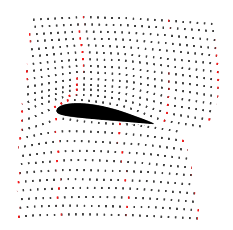 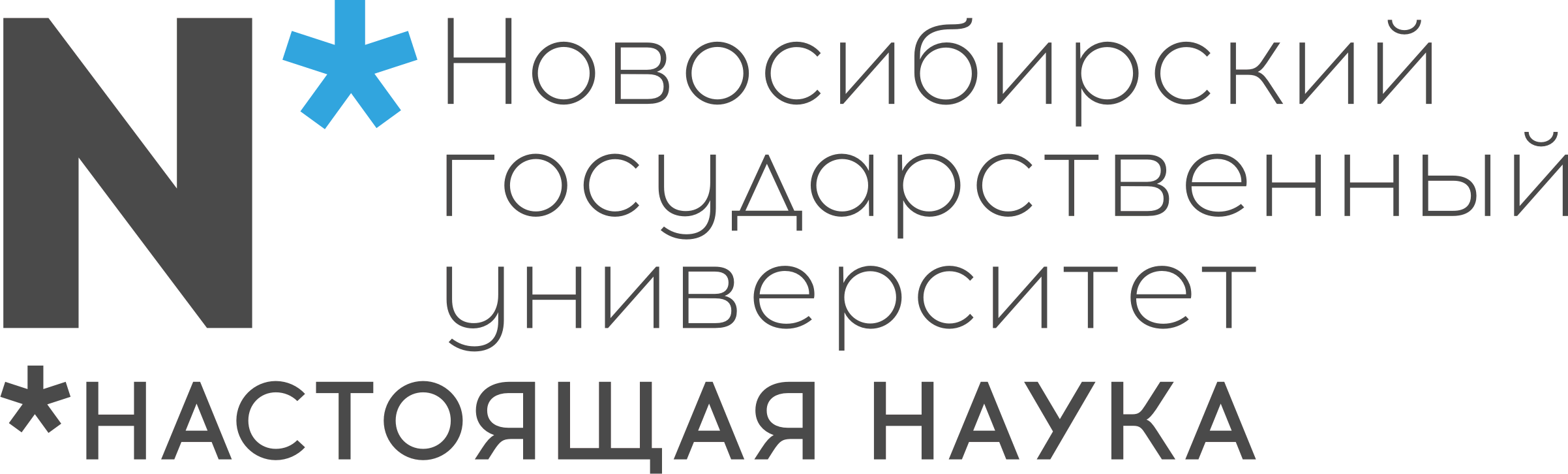 ДК «Аэронет», направление «ДЗЗ»
Проект «Аэротомография» Разработка и создание прорывного комплекса для проведения геофизической разведки с помощью БПЛА
Квашнин А.Г., к.т.н.
Директор Центра трансфера технологий 
и коммерциализации
Новосибирский государственный университет

18 декабря 2017 г.
Общая информация
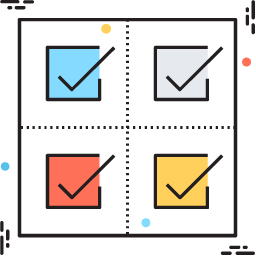 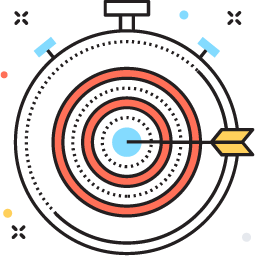 Общая стоимость проекта(млн. рублей)
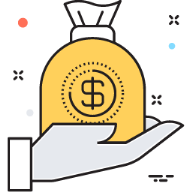 Цели проекта
Результаты проекта
Р
Р
374,87
Новый стандарт геофизических  услуг
Вывод геофизических услуг в стандарте Аэротомографии на глобальный рынок
Создана сервисная компания, оказывающая услуги Аэротомографии на глобальных рынках
Создан новый стандарт геофизических исследований
Бюджетные средства 249,77
Внебюджетные средства125,10
Сроки проекта: 01/2018 – 03/2022
Этап 1. Эскизный проект – 02/2018 - 07/2018
Этап 2. Технический проект и макетный образец – 08/2018 - 01/2019
Этап 3. КД опытного образца – 02/2019 - 07/2019
Этап 4. Испытания опытного образца + КД литер О1 – 08/2019 - 01/2020
Этап 5. Организация серийного производства – 02/2020 - 01/2021
Этап 6. Оказание услуг – 02/2021 - 01/2022
Этап 7. Завершение проекта НТИ  – 02/2022 - 03/2022
Форма поддержкигрант на НИОКР
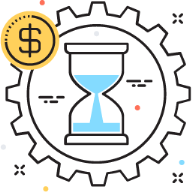 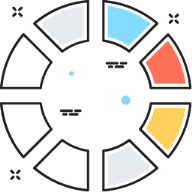 На этапе коммерциализации финансирование 100% за счет внебюджетных средств
2
Исполнители и команда ПРОЕКТА
НГУ

Один из лидеров программы ТОП 5-100

ИНГГ СО РАН

Крупнейший НИИ в области  разработки и применения новых геофизических методов, приборов и технологий
АО НПП «Радиосвязь»

Одно из наиболее современных российских предприятий радиоэлектронной промыш-ленности специального назначения. 
ТУСУР

Крупнейший научный  и образовательный центр в области разработки систем управления и навигации
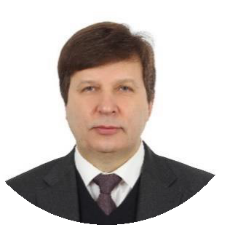 Акад. Эпов М.И.
Д.ф.-м.н. Голушко С.А. 
НГУ: 1 проректор, 
куратор проекта
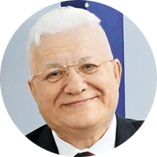 Исполнитель по проекту
Руководитель проекта
НГУ: зав. кафедрой геофизики ГГФ, ИНГГ СО РАН: главный научный сотрудник
Соисполнитель
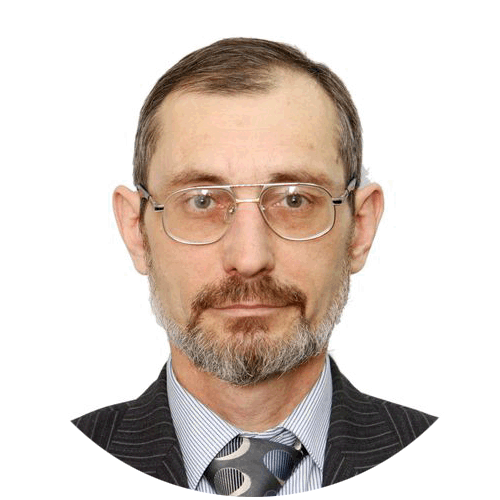 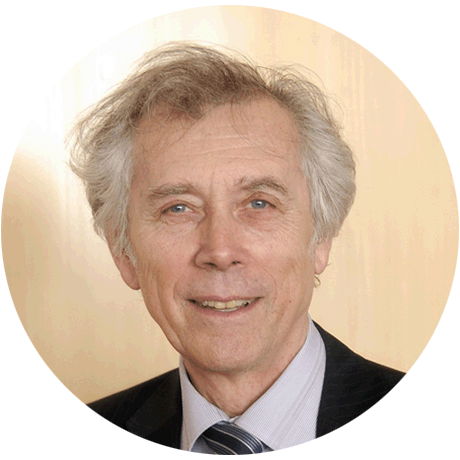 Тисленко В.И.Ответственный исполнитель
Злыгостев И.Н.Главный конструктор
НГУ, ведущий инженер
ТУСУР: главный научный сотрудник
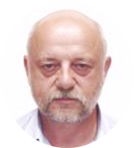 Фирсов А.П.Главный геолог
Индустриальный партнер
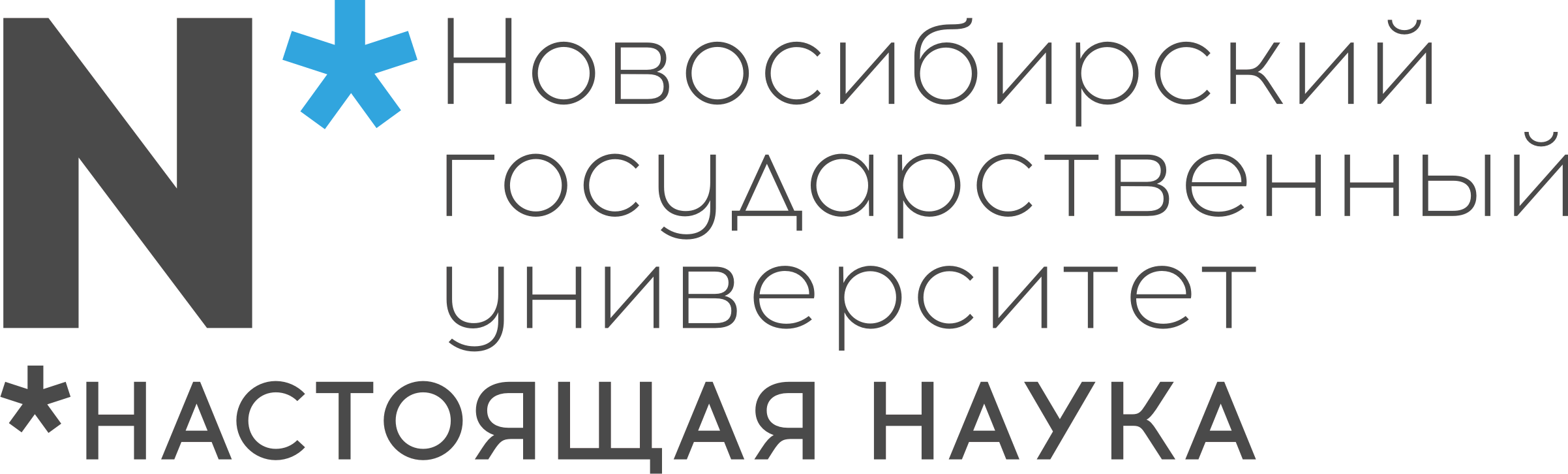 ИНГГ, зав. Отделом 
инноваций
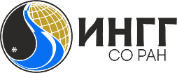 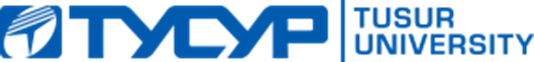 Соисполнитель
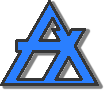 Кооперация исполнителей позволит успешно реализовать поставленные в проекте задачи за счет объединения лучших компетенций в соответствующих областях и успешного опыта сотрудничества
3
Предпосылки  реализации проекта
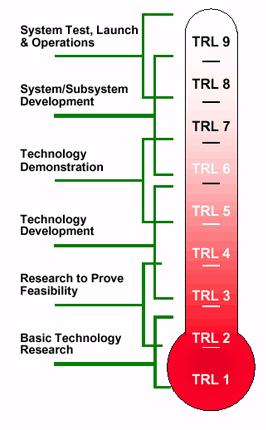 Существенный научно-технический задел
Международные патентные исследования и стратегия создания единого нематериального актива
Объем полевых испытаний прототипа аэротомографического комплекса – более 3500 км 
Готовность рынка к восприятию нового стандарта - рост спроса на геофизические работы в труднодоступных условиях и рост рынка экологического мониторинга
Магнитометрический канал
Измерительная системаБПЛА-носитель
Гамма-спектрометр

ПО решения обратной 
задачи
ПО визуализации





История предыдущего финансирования проекта

2017 > 20 млн. руб., 
Новосибирский государственный университет
4
Прототип комплекса неоднократно испытывался в реальных условиях
Геологоразведочные работы по поиску алмазоносных кимберлитов для компании «Алроса» - 2015 г. 
- более 1 500 пог. км. 
Найден ряд тел алмазоносных кимберлитов, золоторудные тела, уточнена структура месторождений полиметаллических руд и редких металлов.
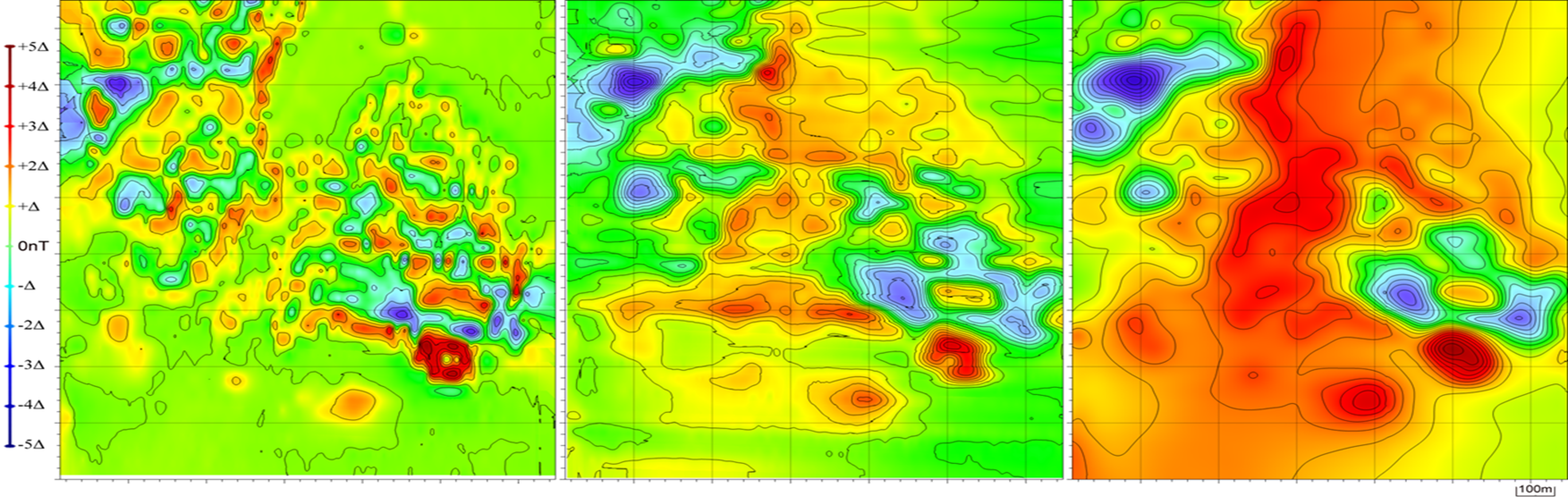 Наземная 
съёмка
Аэротомография
Аэросъемка 
стандартная
Работы по поиску золоторудных объектов для компании «Нордголд» – 2017 г.
Выделено 5 новых рудных тел с максимальным аномальным полем ~1 нТл.

Археологические исследования 
Иркутской области (Приольхонье), Республике Алтай (Царские курганы), Новосибирской, Омской областях – 2014-2016 гг. 2 000 пог. км.

Поиск метеоритов 
на территории Новосибирской области – 2016 г. Более 100 пог. км.
5
ГРУППИРОВКА БПЛА ДЛЯ АЭРОТОМОГРАФИИ
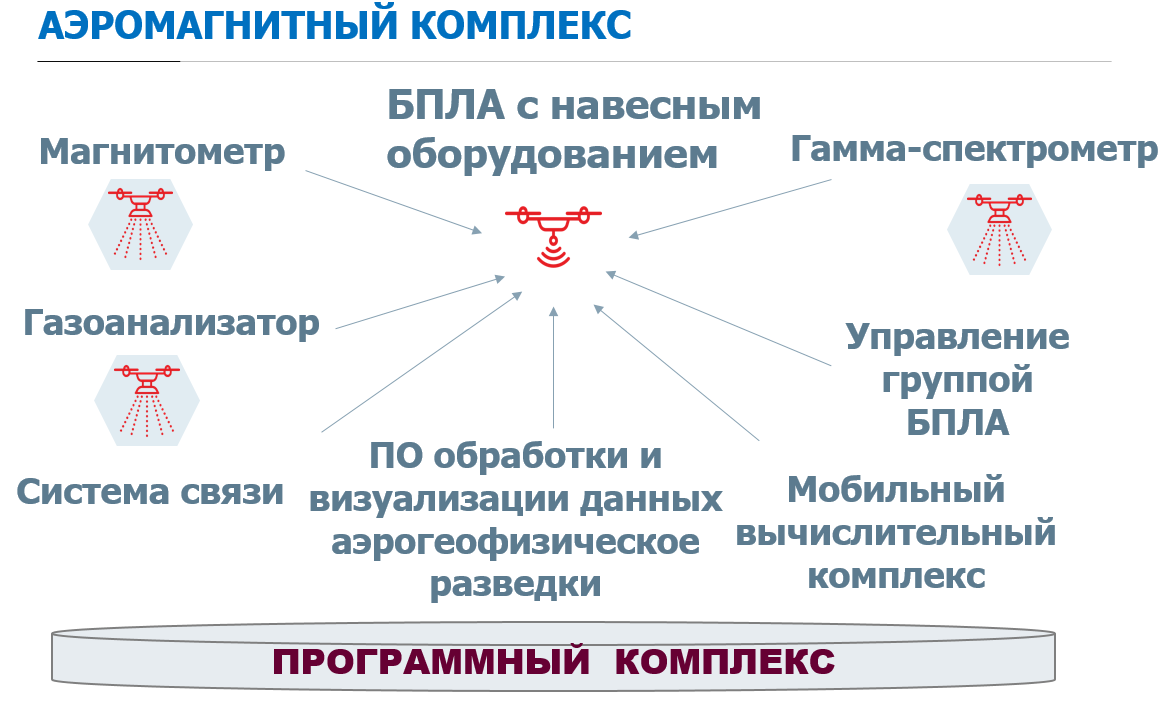 Области применения:
Геологоразведка твердых полезных ископаемых 
Геологоразведка газовых месторождений
Экологический мониторинг
Строительные изыскания
Археология
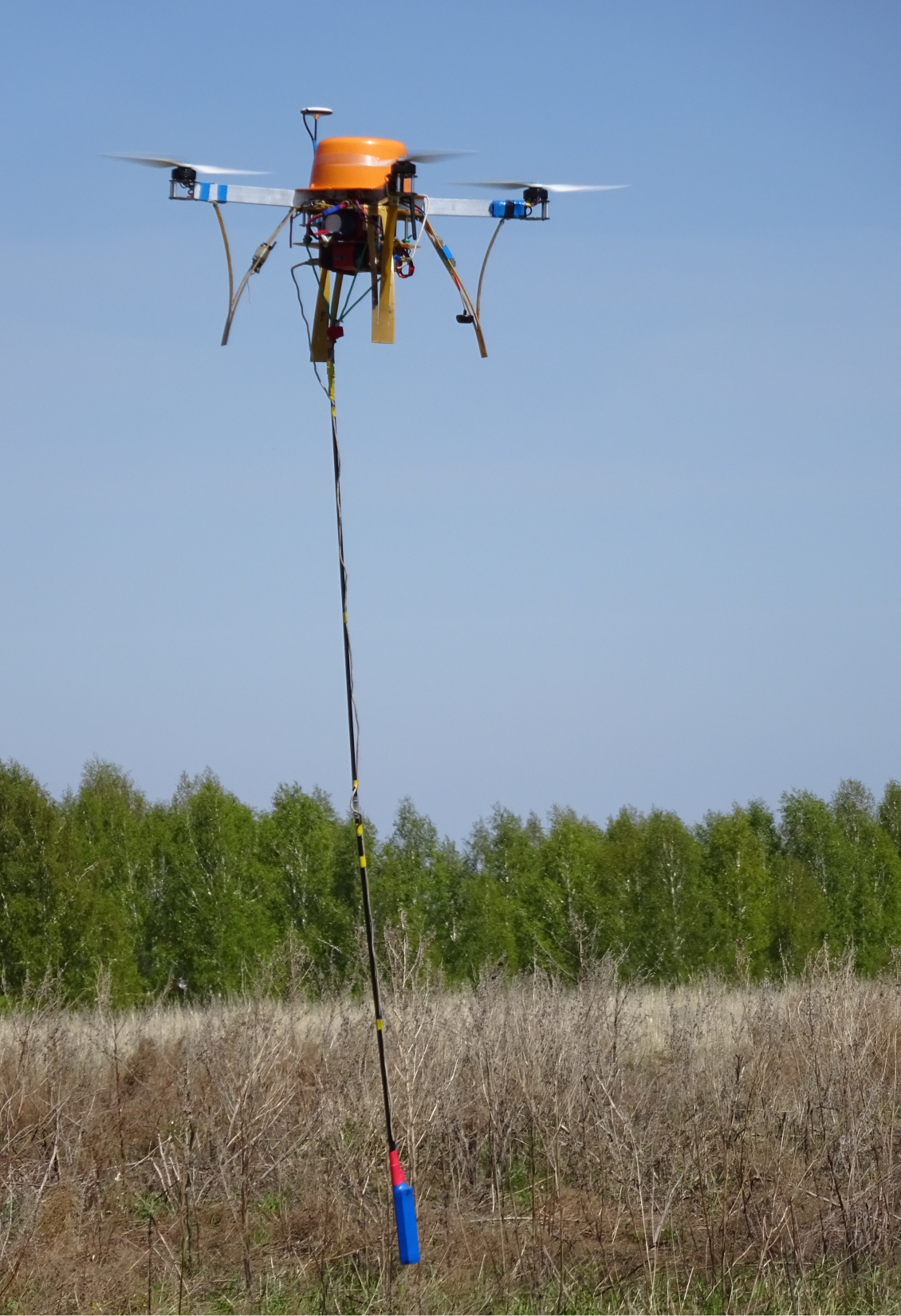 6
карты магнитных аномалий и поляризуемости                (восточный саян-2017, глубина 20 м)
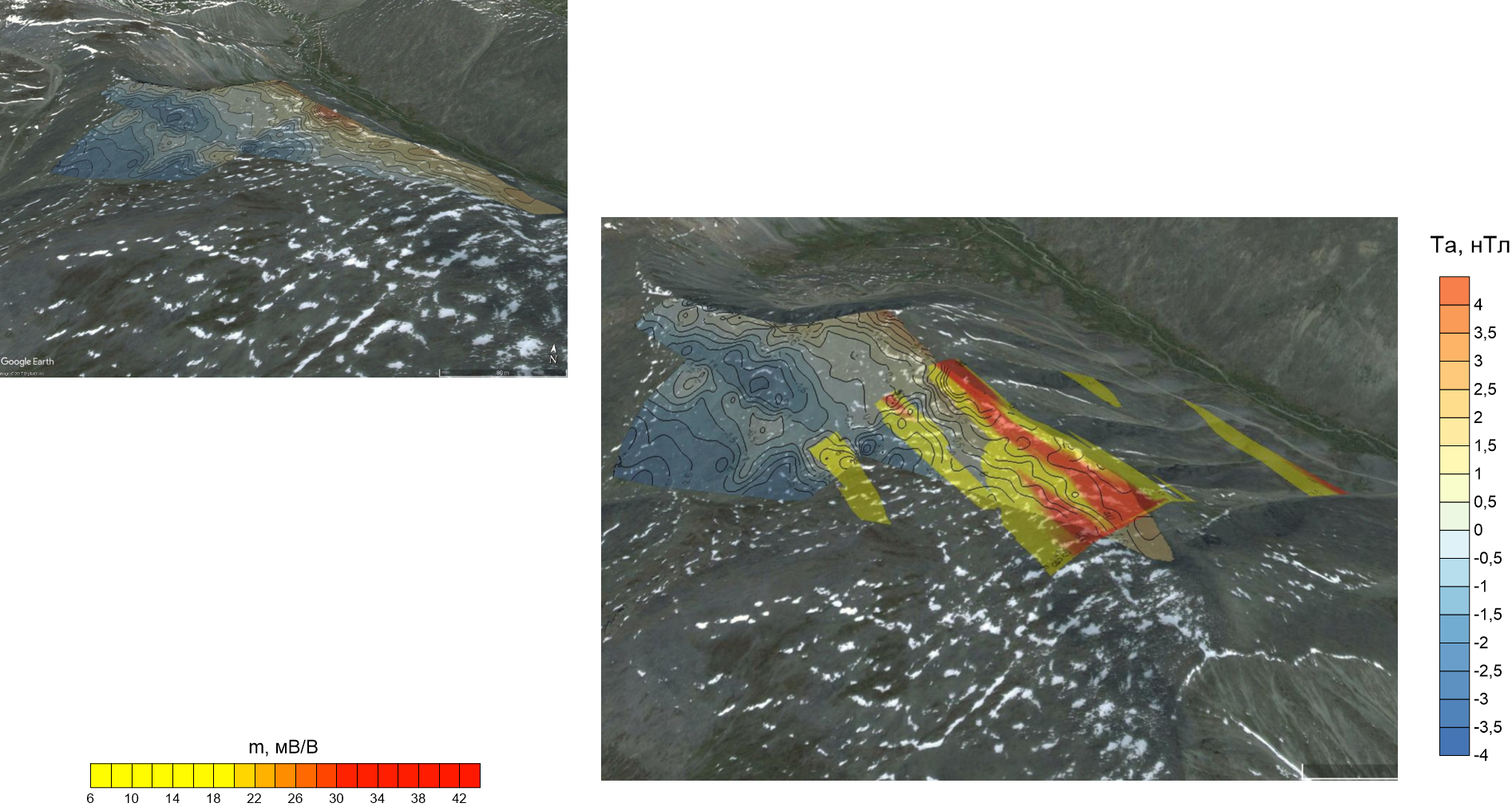 7
НАСТОЯЩАЯ АЭРОТОМОГРАФИЯ
Многоуровневая аэромагнитная съемка и ПО для решения обратной задачи позволяют оценить глубину залегания и морфологию аномальных объектов
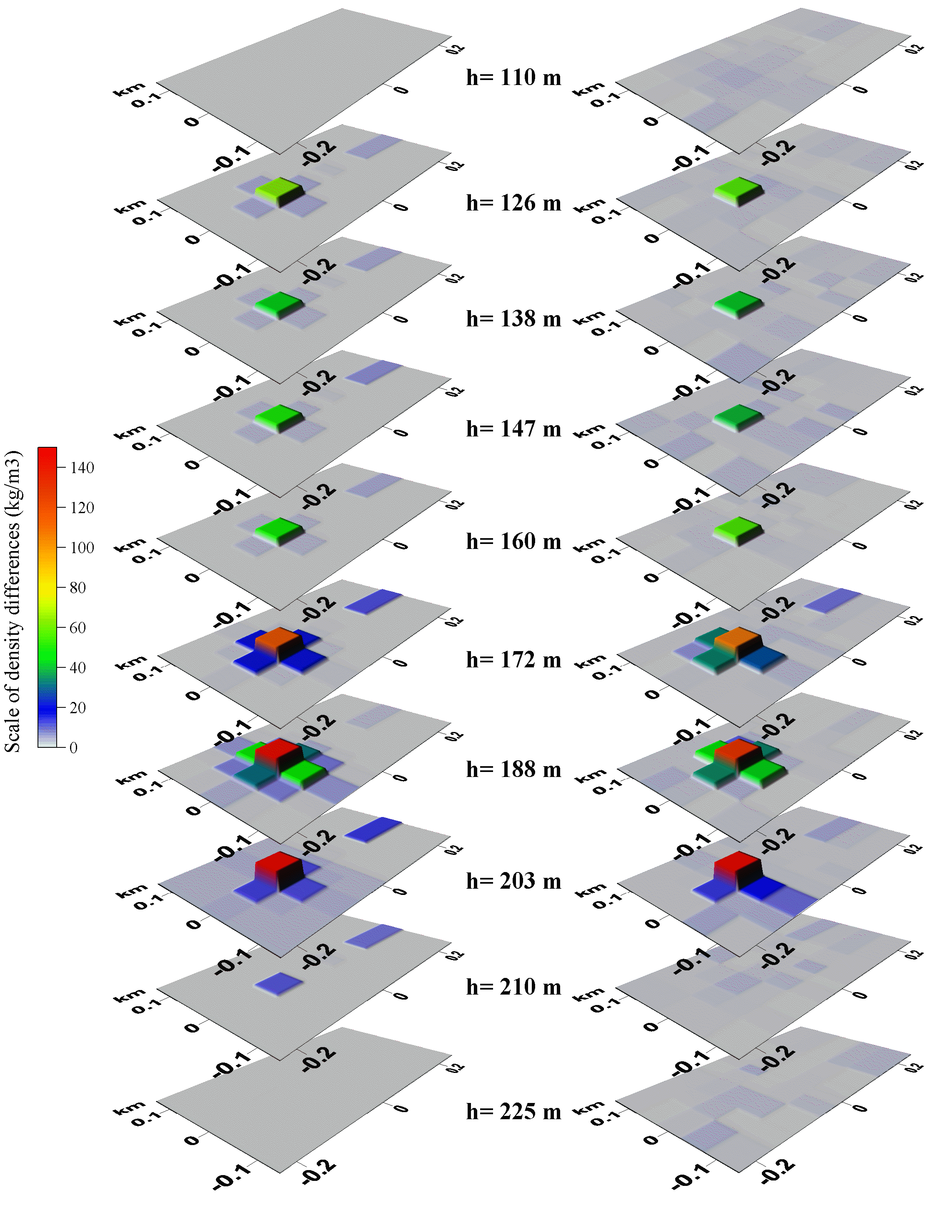 С помощью Аэротомографии существенно сокращается область поиска, требующей наземной съёмки и бурения
В результате существенно, до 20 раз, снижаются затраты на геологоразведку
8
ЦЕЛЕвые РЫНки
Разведка и добыча полезных ископаемых
поисковые и разведочные исследования при поиске новых месторождений
планирование фланговых выработок на разрабатываемых месторождениях
Экологический мониторинг 
мониторинг состояния почв
мониторинг радиационной обстановки
мониторинг состояния атмосферы
Прочие рынки
строительство
сельское хозяйство
археология
Целевые рынки проекта к 2035 г. (USD млрд.)*
10
* - оценка специалистов ИННГ СО РАН и ИЭОПП СО РАН на основе данных открытых источников
9
Добыча полезных ископаемых
Компании, добывающие полезные 
ископаемые
Черные и цветные металлы
Сырье для атомной энергетики
Драгоценные камни
Нерудные полезные ископаемые
Аэротомография
55%
Прочие (авиа и др.)
Компании ТЭК
Природный газ
35%
Наземная разведка
* - оценка специалистов ИННГ СО РАН и ИЭОПП СО РАН на основе данных открытых источников
2035
2021
За счёт сочетания высокой скорости съёмки, качества получаемых данных и уникальной возможности пространственной визуализации рудных объектов, Аэротомография заместит конкурирующие методы, прежде всего наземную разведку
10
Экологический мониторинг
Государственные и частные службы экологического мониторинга
Мониторинг атмосферы
Мониторинг содержания гумуса в почве 
Мониторинг радиоактивных загрязнений

Контроль состояния газопроводов и хранилищ
Контроль ядерных производств и могильников

Контроль состояния окружающей среды во время чрезвычайных ситуаций и стихийных бедствий
Environmental Monitoring Market Forecast to 2021. M&M, Jan 2017  и собственные оценки разработчика
Рынок экологического мониторинга быстро растёт и достигнет USD 30 млрд. к 2035 году.
11
ОСНОВНЫЕ КОНКУРЕНТЫ в мире
Конкурентные преимущества продукта 
Обработка данных и   интерпретация магнитных аномалий в реальном масштабе времени
Единственное на рынке томографи-ческое описание структуры и морфо-логии магнитных аномалий
12
Модель коммерциализации
Глобальные лидеры
Лицензии
НГУ
Масштабирование
поиск полезных ископаемых
экомониторинг
Соисполнители
Патенты, 
РИД
Между-народная  компания
Услуги
Клиенты на глобальных рынках
Российская сервисная компания
Лицензии
Металлы
Драг. Камни
Фосфаты
Региональные
рынки
Российские и международные инвесторы
Инвестиции
Отделения в регионах
13
Объемы продаж
17.12.2017
14
Финансирование и показатели
Запрашиваемая форма государственной поддержки:
грант на НИОКР
Стратегия выхода из проекта для инвесторов: 
Выкуп доли инвестора раунда А стратегическим инвестором
15
РЕЗЮМЕ проекта
16
Спасибо за внимание!
Новосибирский государственный университет
630090, г. Новосибирск, ул. Пирогова, 1
Тел.: +7 913 891 0298a.Kvashnin@nsu.ru
2017 © Национальная технологическая инициатива
МЕСТО ПРОЕКТА В ДОРОЖНОЙ КАРТЕ
Стратегическая цель ДК, которой соответствует проект:
 Создание нового стандарта аэрогеофизических услуг
 Формирование новых рынков аэрогеофизических услуг
Направления ДК, которым соответствует проект: 
Дистанционное зондирование Земли (ДЗЗ) и мониторинг
Целевые показатели дорожной карты, на которые влияет проект :
Численность занятых в сфере разработки и производства беспилотных авиационных систем и полезных нагрузок
Численность занятых в сфере комплексных решений и услуг на основе эксплуатации беспилотных авиационных систем 
Покрытие территории Российской Федерации высокоточными 3D-картами
Производительность труда в индустрии разработки и производства беспилотных авиационных систем 
Объем привлеченных частных инвестиций на рынок Аэронет
Значимые контрольные результаты реализации ДК, на которые влияет проект:
Разработаны и апробированы ключевые технологии, реализованы пилотные проекты:
в магниторазведке
экологическом мониторинге
дистанционном зондировании Земли
в сельском хозяйстве
18